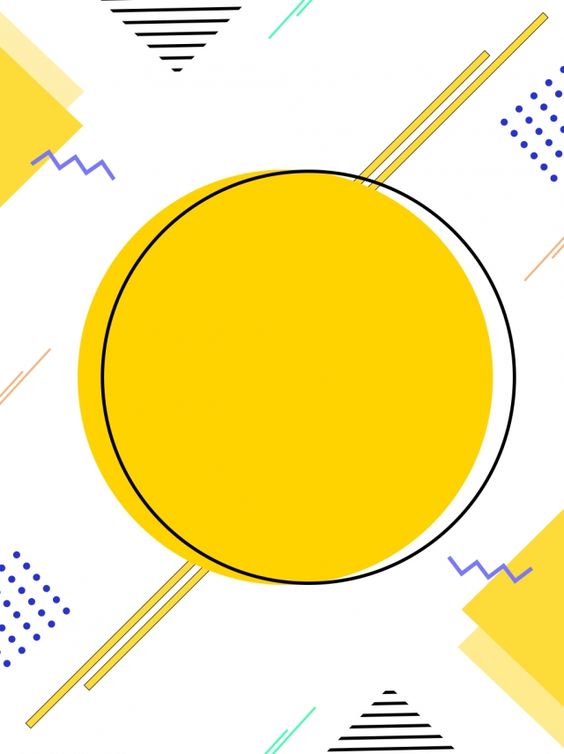 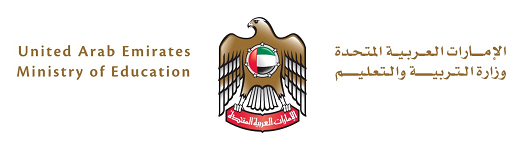 بـطاقة مشاركة
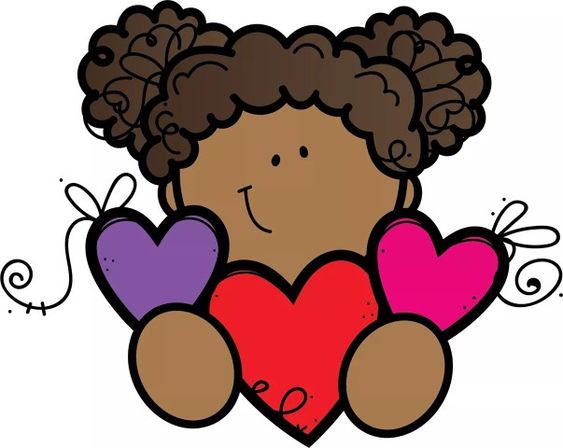 التــعــلم عن بعد
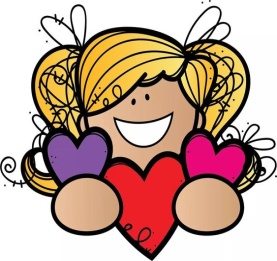 صغـيـرتي \صغيري ............................... 
أحببت تفانيكم وحضوركم بين منصات التعلم 
الذكي ومشاركاتكم من اجل إنجاز ما يطلب منكم 
فخورة بعطاءكم وتواصلكم من اجل أن تستمر 
الحياة التعليمية رغم ما نمر به  من ظرف 
#مستمرون_بالتلعم
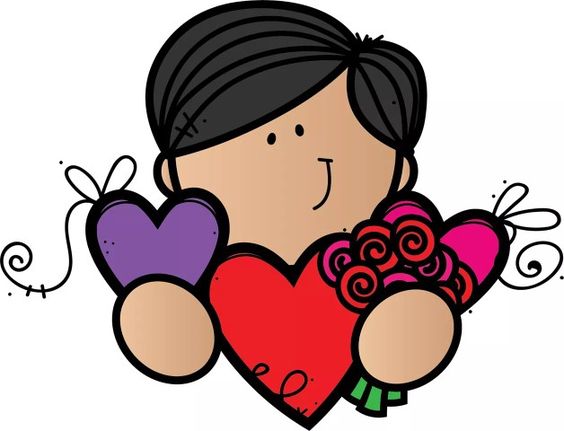 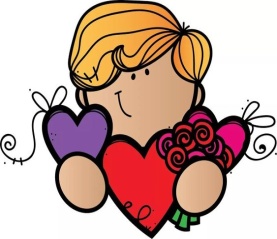 2020 - 2019
مديرة الروضة 
أ.صالحة خليفة
معلمتك المحبة
 امنه خلفان الشحي
الرؤية : تعليم ابتكاري لمجتمع معرفي ريادي عالمي